Pivot Tables as Change Agents:How to create and use them to improve IR presence on campus
Daniel Martinez, PhD, Director
Carlos Carballo, Emila Rahimic, Tessa Rohl 
Research Analysts 
November 21, 2014
What We Will Cover Today
What COD had when I arrived
Tables we developed
Student Equity
Success
FTES
How to create pivot tables

Alternatives to Pivots
Why use pivot tables?
Transparency/Accountability
Drill down
Slicers
Efficiency
Drill down (again!)
Grouping
Missing data
Updates
Memory
What COD had
One researcher
DATATEL
FTES Tool
Issues with Program Review

The Challenge:
Transparency, Accountability, Efficiency
New pivot tables
Student Equity
Success
FTES
Building a pivot table
Pivot pointers
Missing data
Grouping
Slicers
Calculated fields: in pivots or in tables
Create one pivot then copy
Tables
Tables – updates and slicers
Delivery
Turn your data into a table
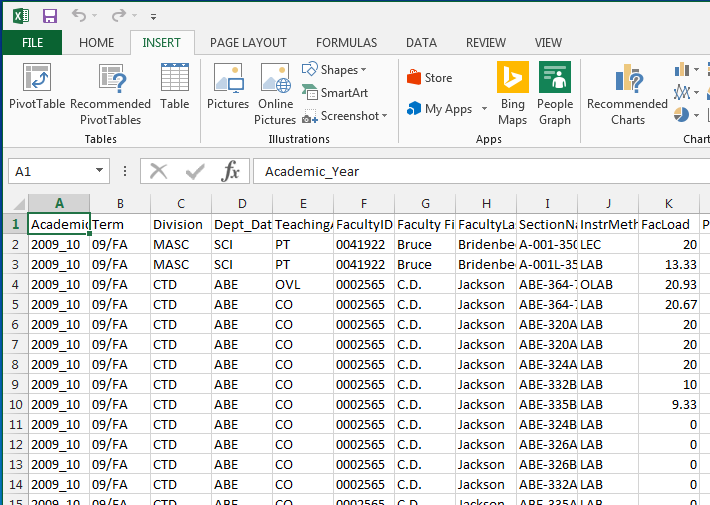 Variable and Pivot Table options
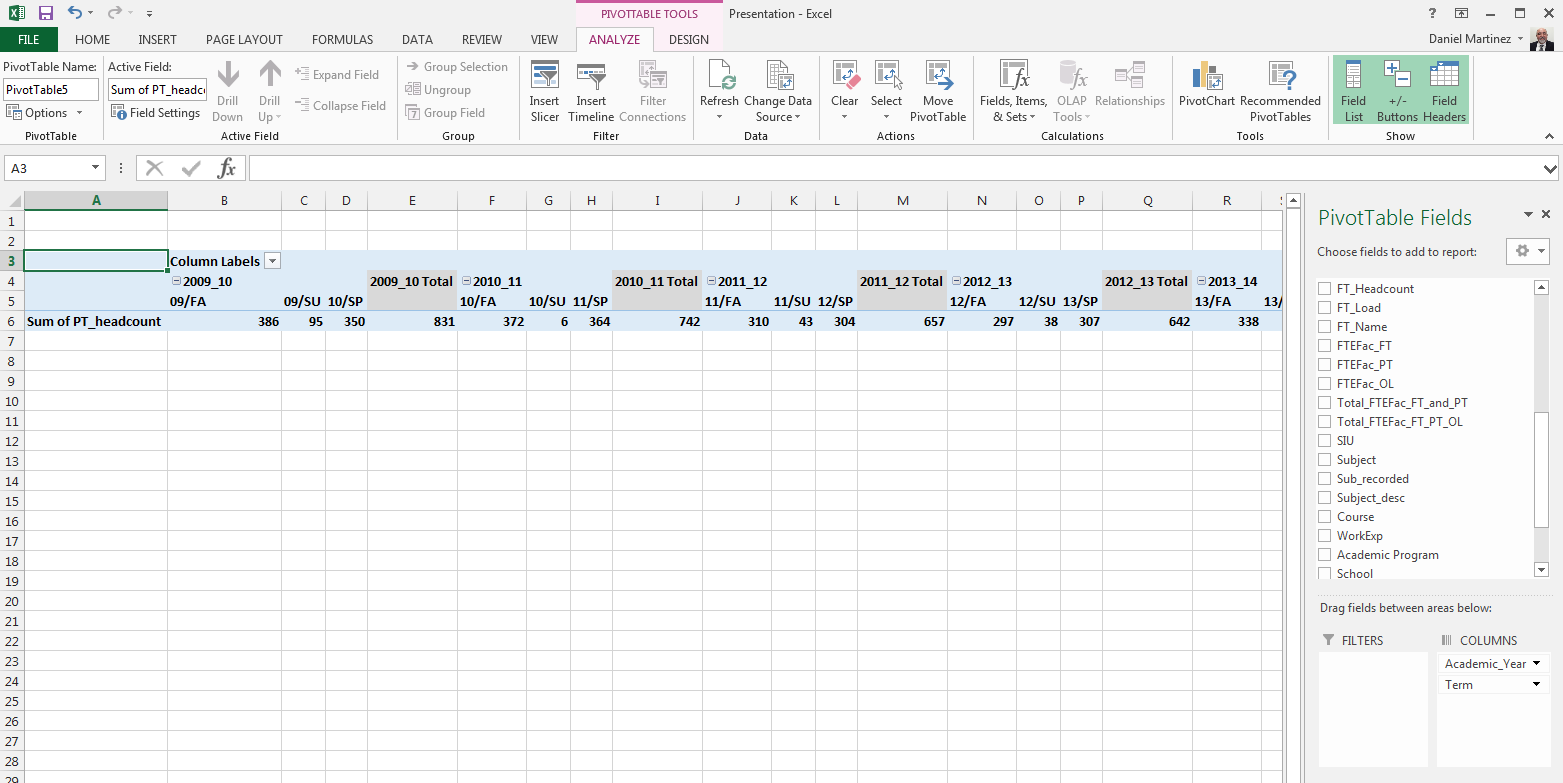 Variable and Pivot Table options
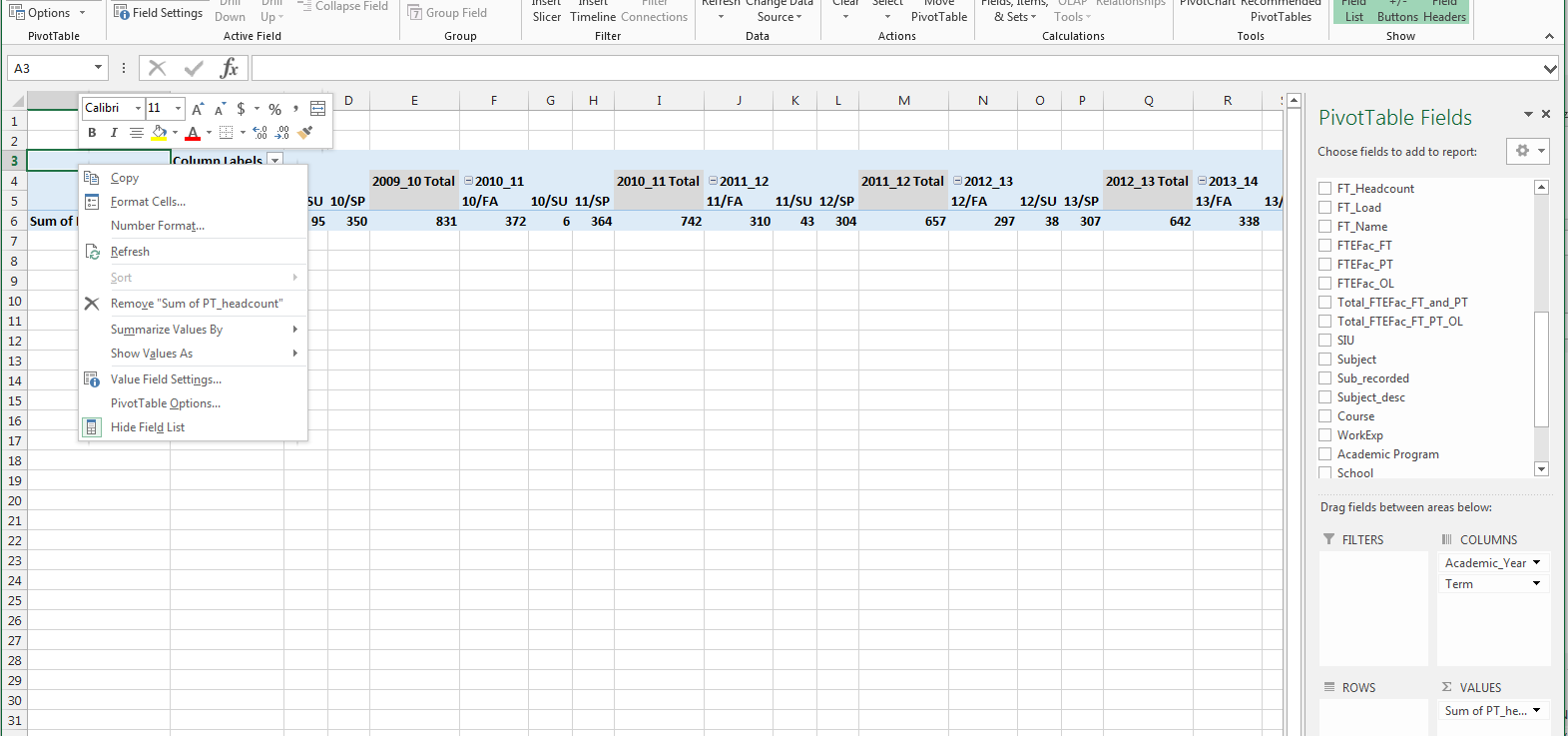 Change Grand Total for rows
Change Year totals
Variable and Pivot Table options
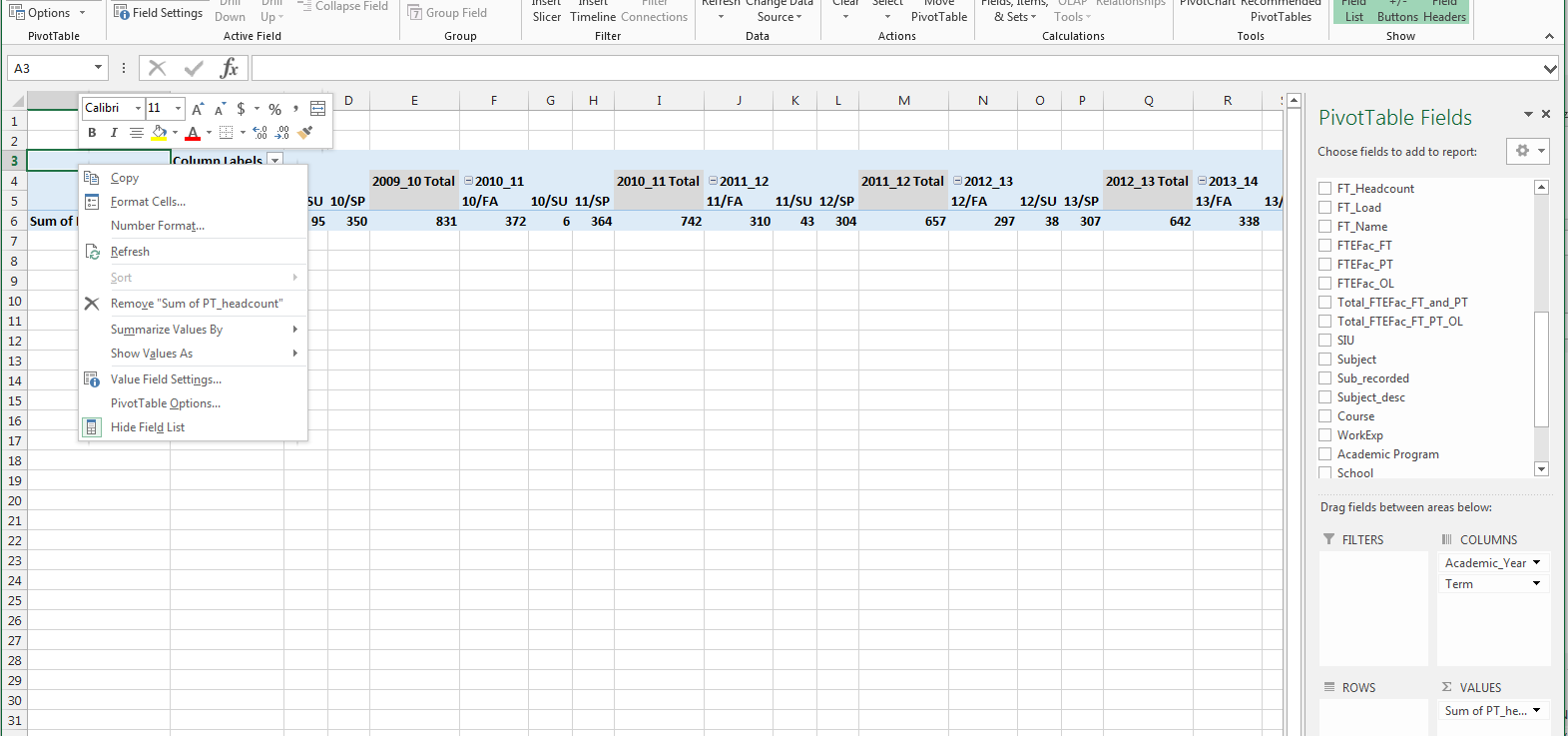 Change autofit on update to retain column widths
Change Grand Total for rows
Change Year totals
Click and drag to move columns
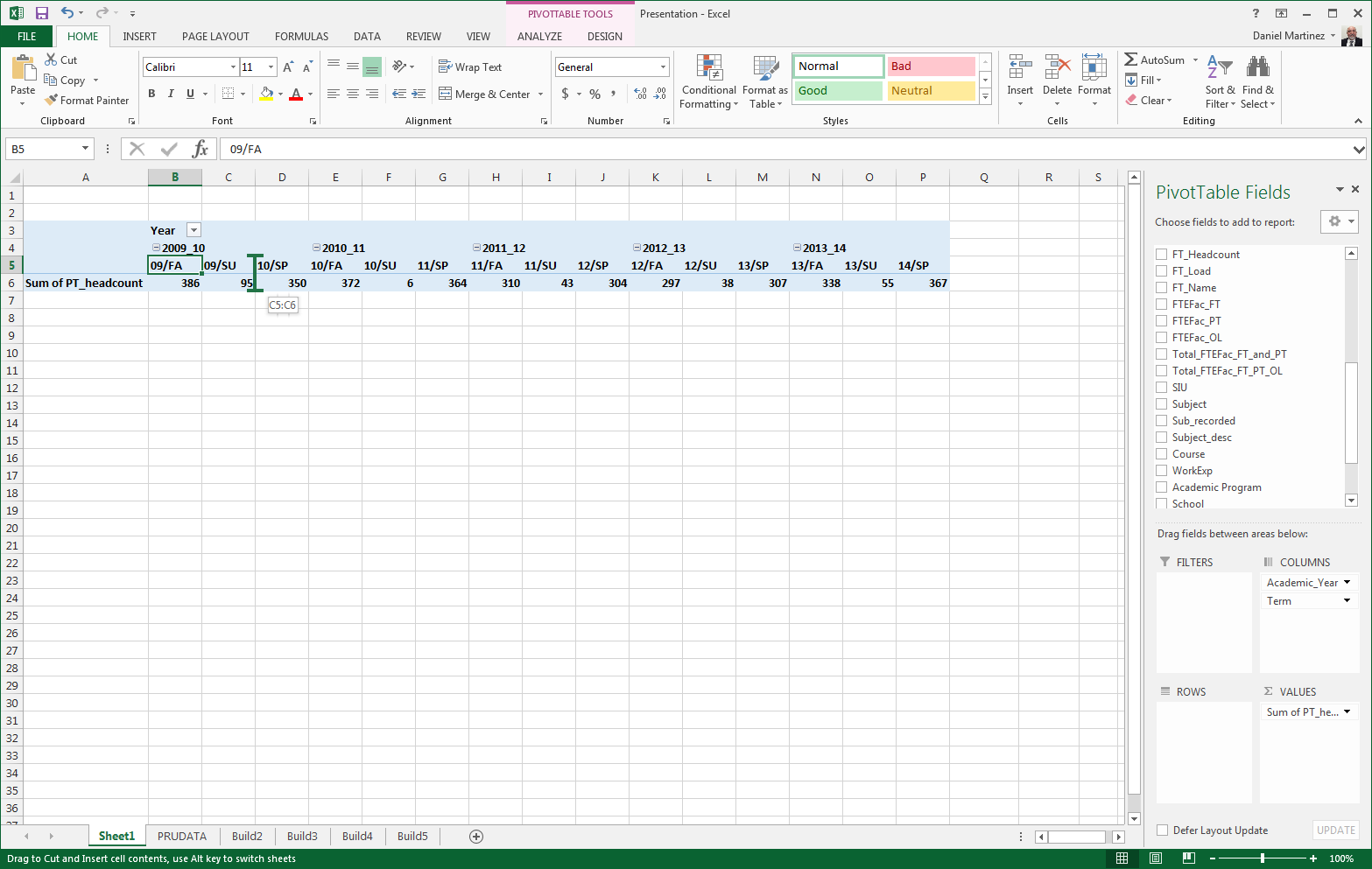 Add a slicer
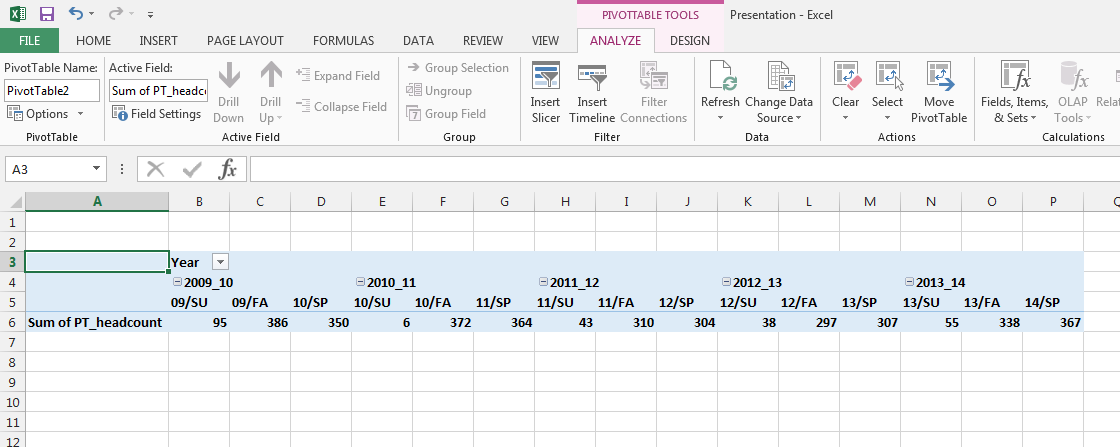 To drilldown with a slicer, add variable as a filter
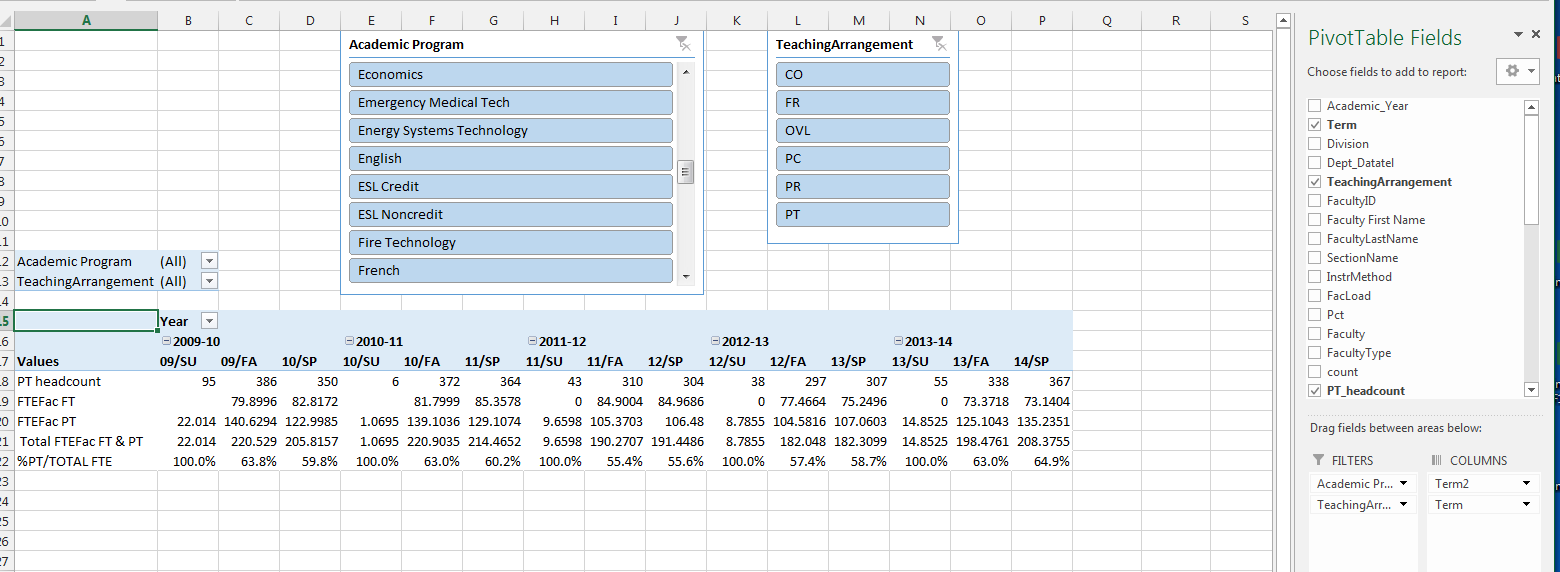 Add filter here, same as slicer
For information about this presentation, please contact
Dr. Daniel Martinez
Director, Institutional Research
damartinez@collegeofthedesert.edu
760-776-7212